Stowarzyszenie Przyjaciół Szkoły Podstawowej im. Adama Mickiewicza W Jedwabnem „Bliżej Dziecka”
Serdecznie dziękuje sponsorom
Nr Konta: 80875200060000145620000010
     		Możecie wspierać stowarzyszenie, 
przekazując 1% podatku  KRS: 00003253  




















krs
Restauracja „SoNATA”
Restauracja 
SONATA 
MARIANNA i KAZIMIERZ ZEJER
Kościuszki 2 
18-420 Jedwabne
FOTOBUDKA
Foto kącik 
Adrian Górski
SONAROL
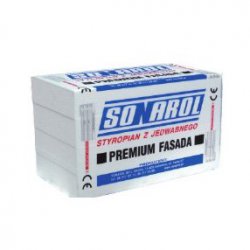 Sonarol 
Stanisław Najda 
Polna 27, 
18-420 Jedwabne
Kostka Brukowa MJ Jedwabne
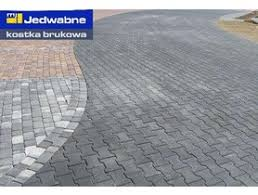 MJ Jedwabne 
Męczkowscy spółka jawna
Kaimy 20
18-420 Jedwabne
Piekarnia Adam Włodkowski
Piekarnia 
Adam Włodkowski
Ul Piękna 15
18-420 Jedwabne
Zakład Stolarski S.C. Karol i Marek Gołębiewscy
Zakład Stolarski S.C. Karol i Marek Gołębiewscy
pl. Jana Pawła II 1218-420 Jedwabne
CRT - Centrum Remontowe TUROWSKI
CRT - Centrum Remontowe TUROWSKI 
Ryszard Turowski
 ul. Ogrodowa 1718-420 Jedwabne
ART -BUTPaweł Kurkowski
ART -BUT
Paweł Kurkowski 
Tadeusza Kościuszki 14
18-400 Łomża
Zabielscy Maszyny Rolnicze
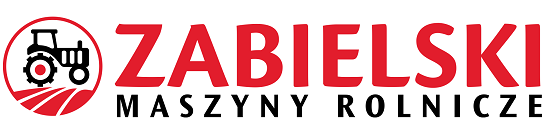 Zielony Zakątek
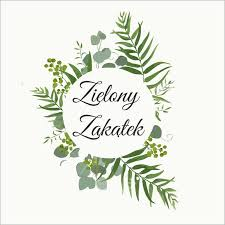 Alicja Mrozicka 
Kwiaciarnia 
Zielony ZakĄtek 
Plac Jana Pawła II
Jedwabne
Studio urody Natalia Czaewaciuk
Studio Urody 
Natalia Czerwaciuk 
Plac jana Pawła II 17
18-420 Jedwabne
Laurent
Salon fryzjerski „Laurent” Jedwabne plac jana Pawła II 17Renata Nowacka
Farmer
SKlep Wielobranżowy
 „Farmer”
Sławomir NiebrzYdowski 
Ul. M.C. Skłodowskiej
Zakład Piekarniczo - cukierniczy
Zakład Piekarniczo - cukierniczy 
Bogusława Wolińska- Zalewska 
Ul. Wesoła 10
18-420 Jedwabne
Kwiaciarnia Jolanta Mayer
Mayer Jolanta
Plac Jana Pawła II 12
18-420 Jedwabne
PPHU "Mag" Andrzej Grabowski
PPHU "Mag" Andrzej Grabowski

ul. Przytulska 5418-420 Jedwabne
Sklep Spożywczo – Przemysłowy Anna Kulęgowska
Sklep Spożywczo – Przemysłowy 
Anna Kulęgowska
Przytulska 37
18-420 Jedwabne
Apteka Farmacja
NOVUM Farmacja 
Łomżyńska 4
18-420 Jedwabne
Moenke-Karwowska Kinga, Moenke Jolanta. Apteka
Moenke-Karwowska Kinga, 
Moenke Jolanta
pl. Papieża Jana Pawła II 11
18-420 Jedwabne
Apteka Jolanta
FHU Dariusz Mieczkowski
FHU Dariusz Mieczkowski 
Ul. Puławskiego 67
18-400 Łomża
Salon Fryzjersko – kosmetyczny LAURA
Salon Fryzjersko – kosmetyczny
 LAURA 
Anna Jastrzębska 
Ul. Stawiskowska 9
18-421 Piątnica
Kamiś
Renata Mołas 
„Kamiś”
Plac Jana Pawła II 918-420 Jedwabne
Karolina Karwowska
Karolina Karwowska 
Paraolimpijka w paraujeżdżeniu
RIO 2016
Janina Rogowska
Janina Rogowska
Lokalna, ludowa malarka
Darczyńcy indywidualni
Izabela Zapert
 Bożena żelechowska 
Mariusz i Izabela Zapert 
Wiesława i Ludwik Zapert 
Norbert Załuska 
Barbara i Tadeusz Dmoch 
Urszula Filipkowska 
Marta Krystowczyk
Zenona Kurkowska 
Anna Kurkowska 
Bogusława Miciura
Marta Bargłowska 
Jolanta Karwowska 
Agnieszka Jastrzębska 
Justyna Turowska
Ewelina Konopka 
Ewelina Załuska 
Elżbieta Borawska 
Norbert Załuska 
Katarzyna Karolak 
Magdalena Biedrzycka
Waldemar i alicja kosakowscy